Dockers and AMI
Bioconductor User Resources
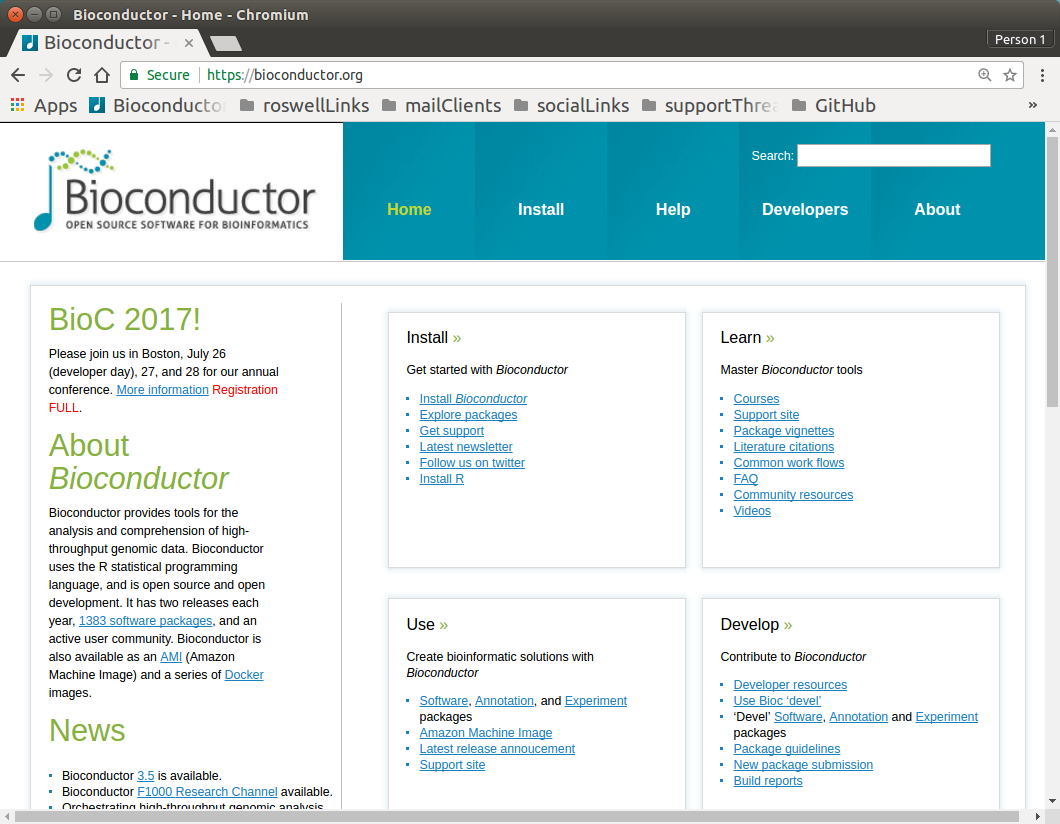 Dockers
https://bioconductor.org/help/docker/
https://hub.docker.com/r/bioconductor/
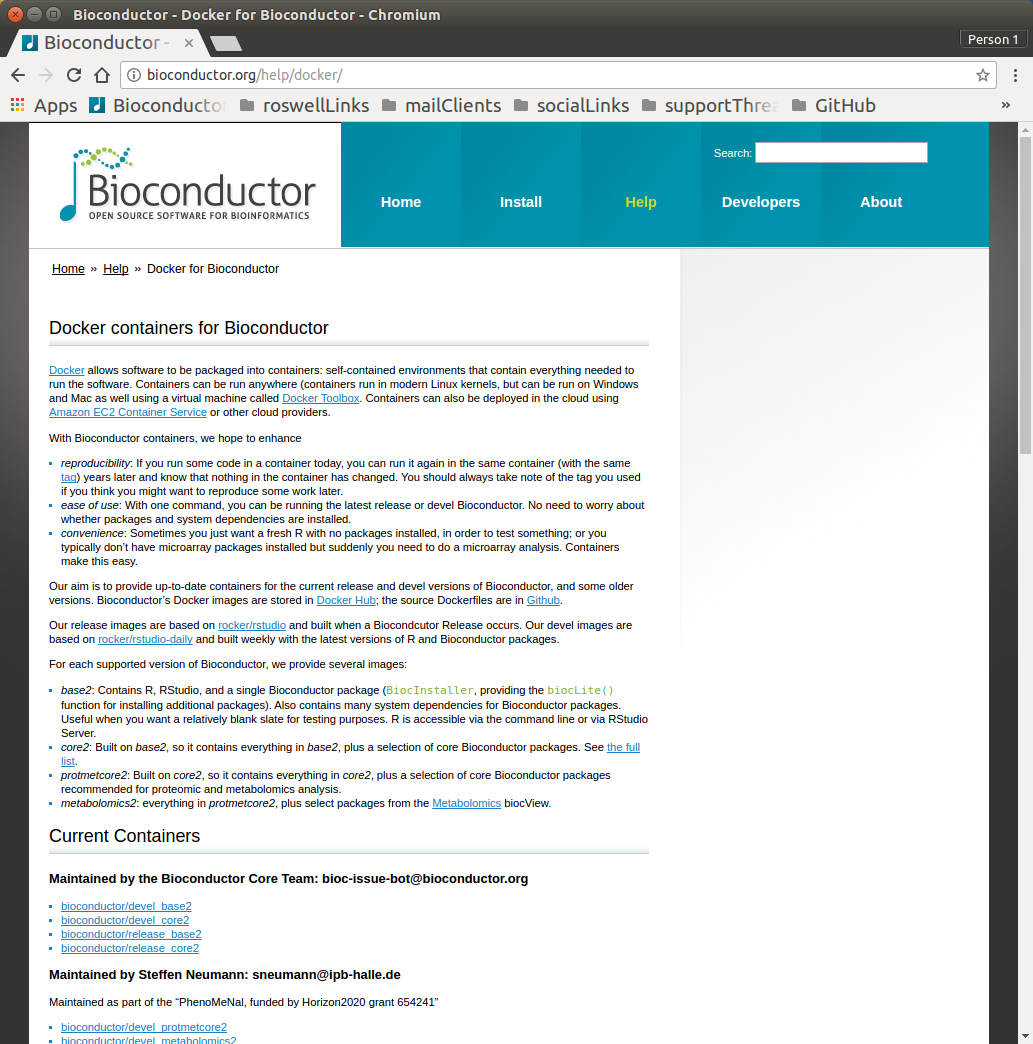 Maintained by the Bioconductor Core Team: bioc-issue-bot@bioconductor.org
bioconductor/devel_base2
bioconductor/devel_core2
bioconductor/release_base2
bioconductor/release_core2
Maintained by Steffen Neumann: sneumann@ipb-halle.deMaintained as part of the “PhenoMeNal, funded by Horizon2020 grant 654241”
bioconductor/release_protmetcore2
bioconductor/release_metabolomics2
bioconductor/devel_protmetcore2
bioconductor/devel_metabolomics2
Maintained by Laurent Gatto: lg390@cam.ac.uk
bioconductor/devel_mscore2
bioconductor/devel_protcore2
bioconductor/devel_proteomics2
bioconductor/release_mscore2
bioconductor/release_protcore2
bioconductor/release_proteomics2
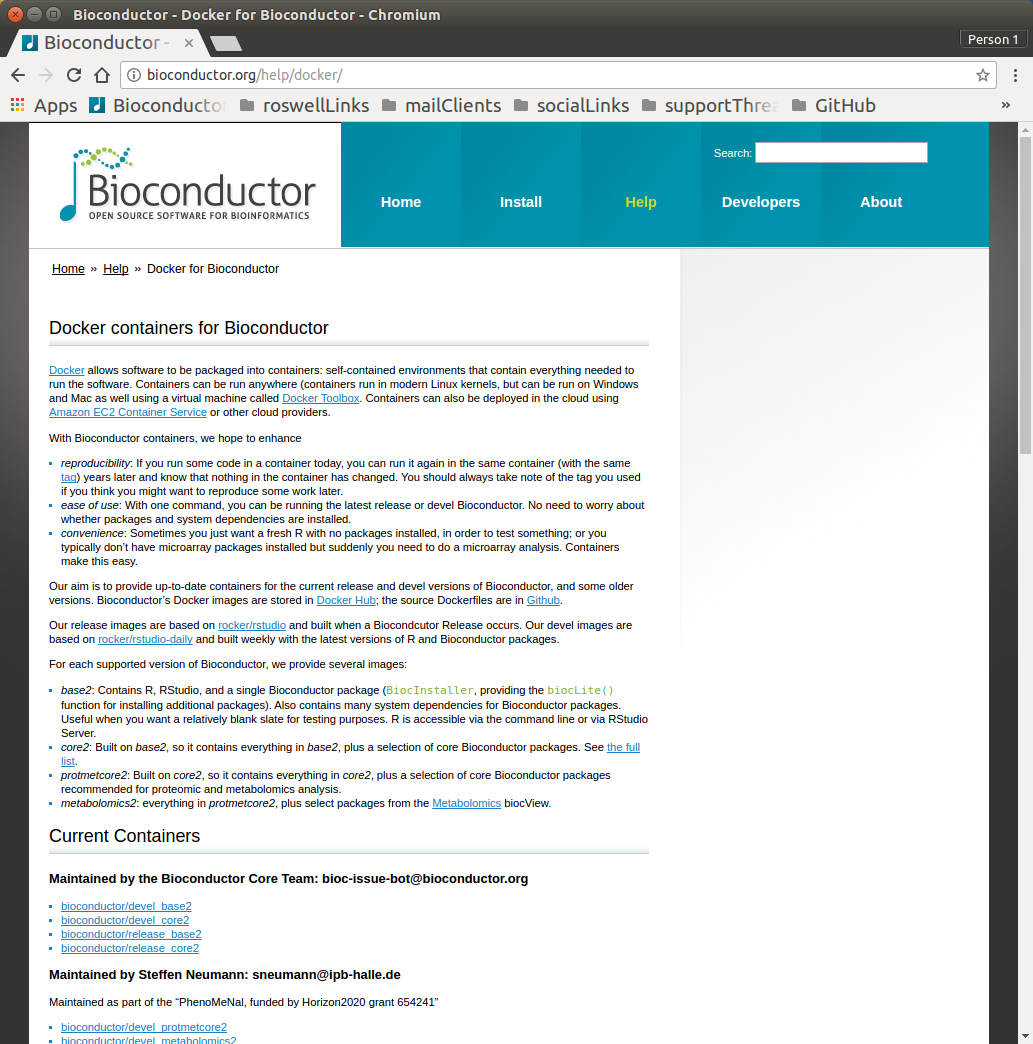 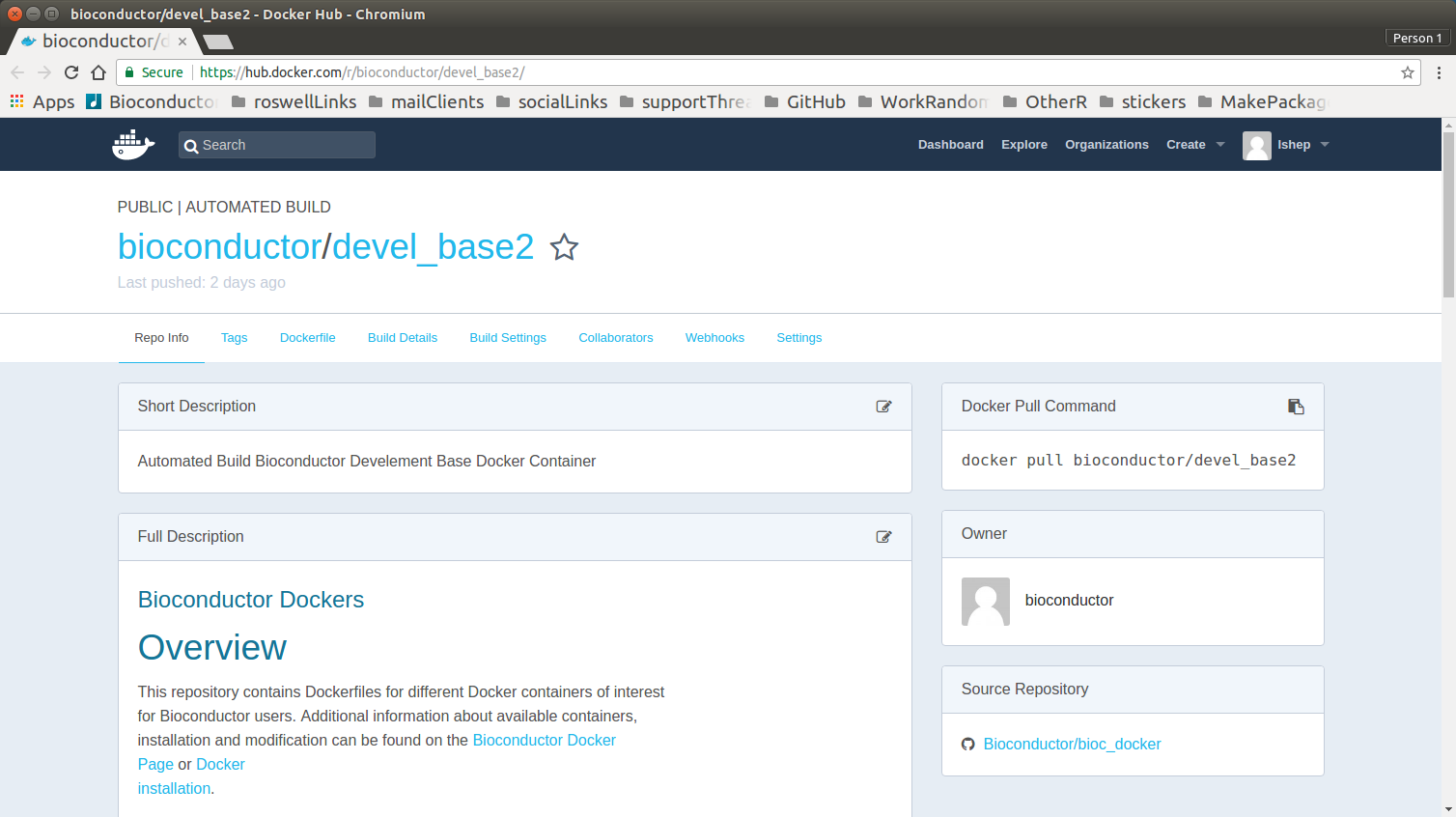 Example:
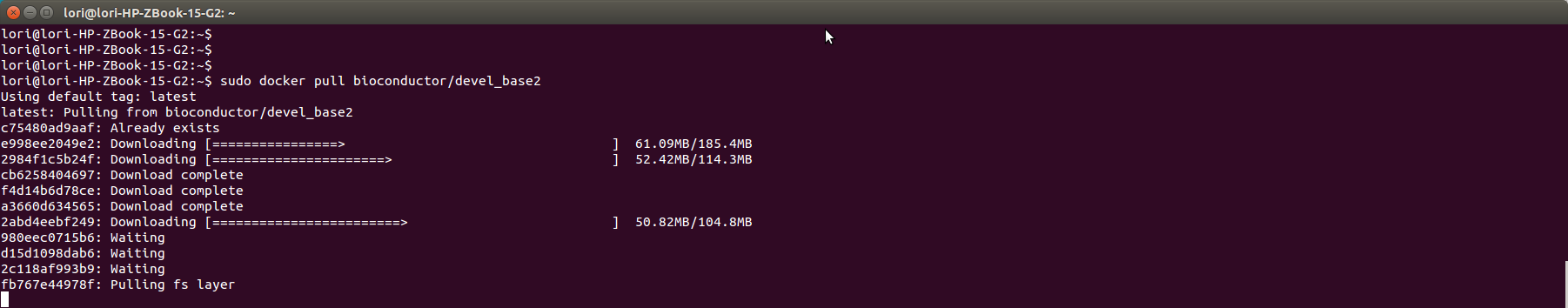 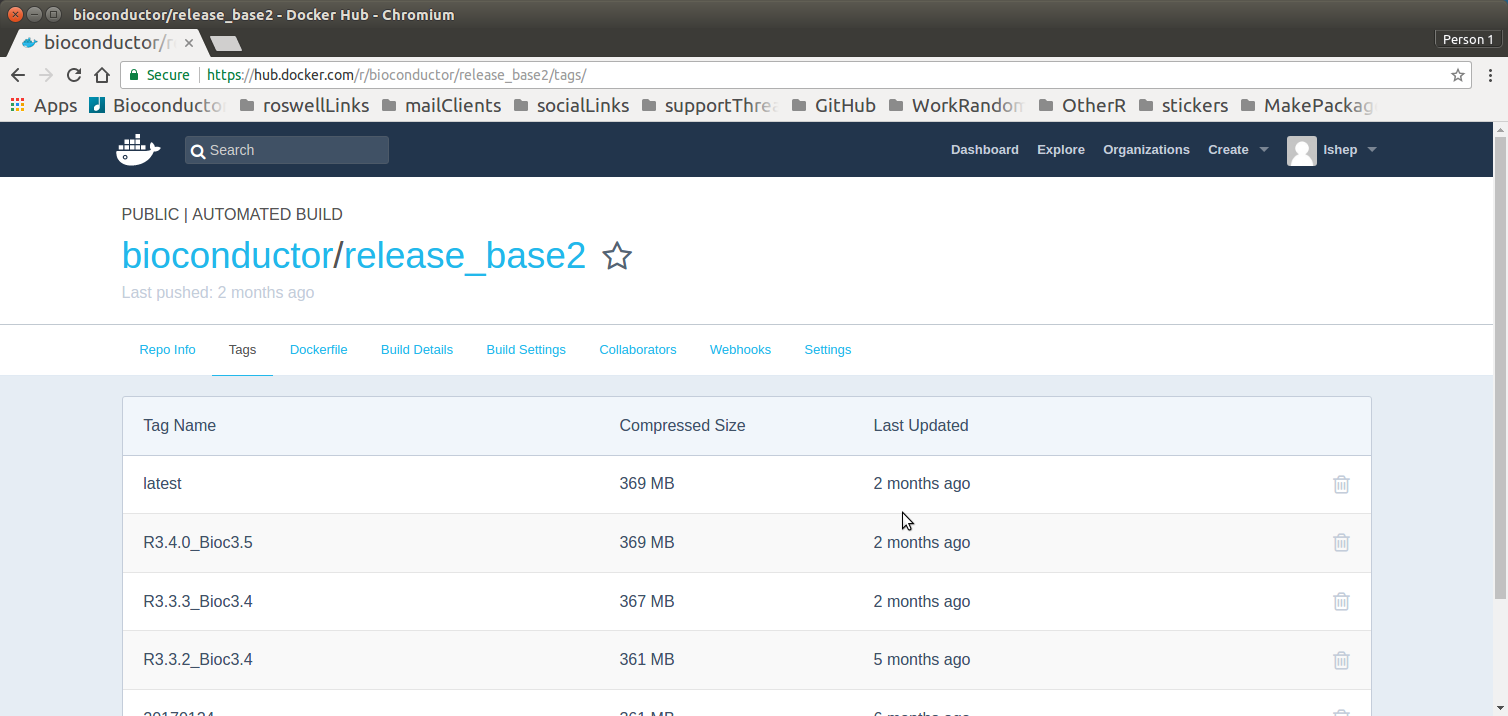 docker pull bioconductor/release_base2:R3.3.3_Bioc3.4
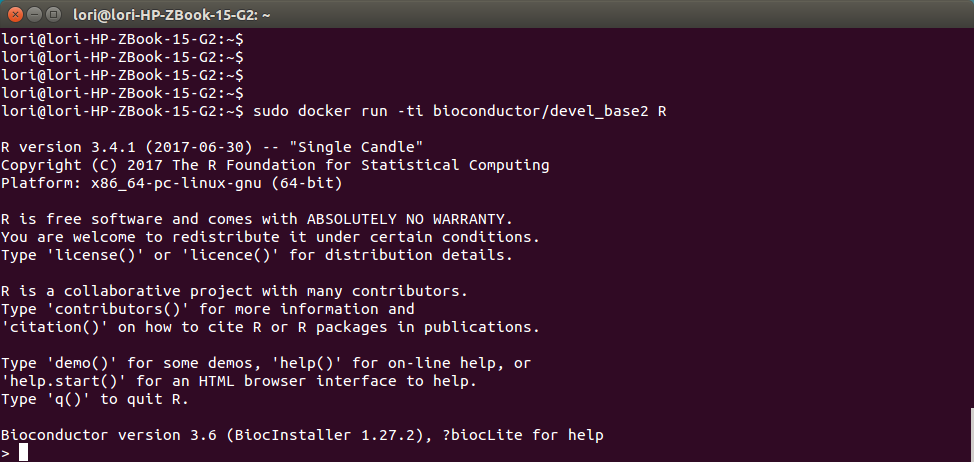 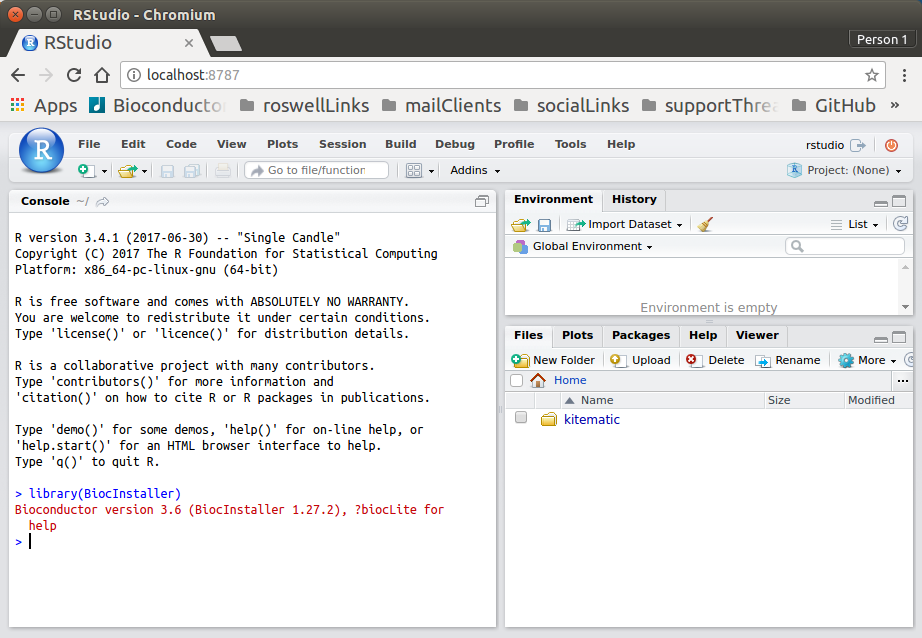 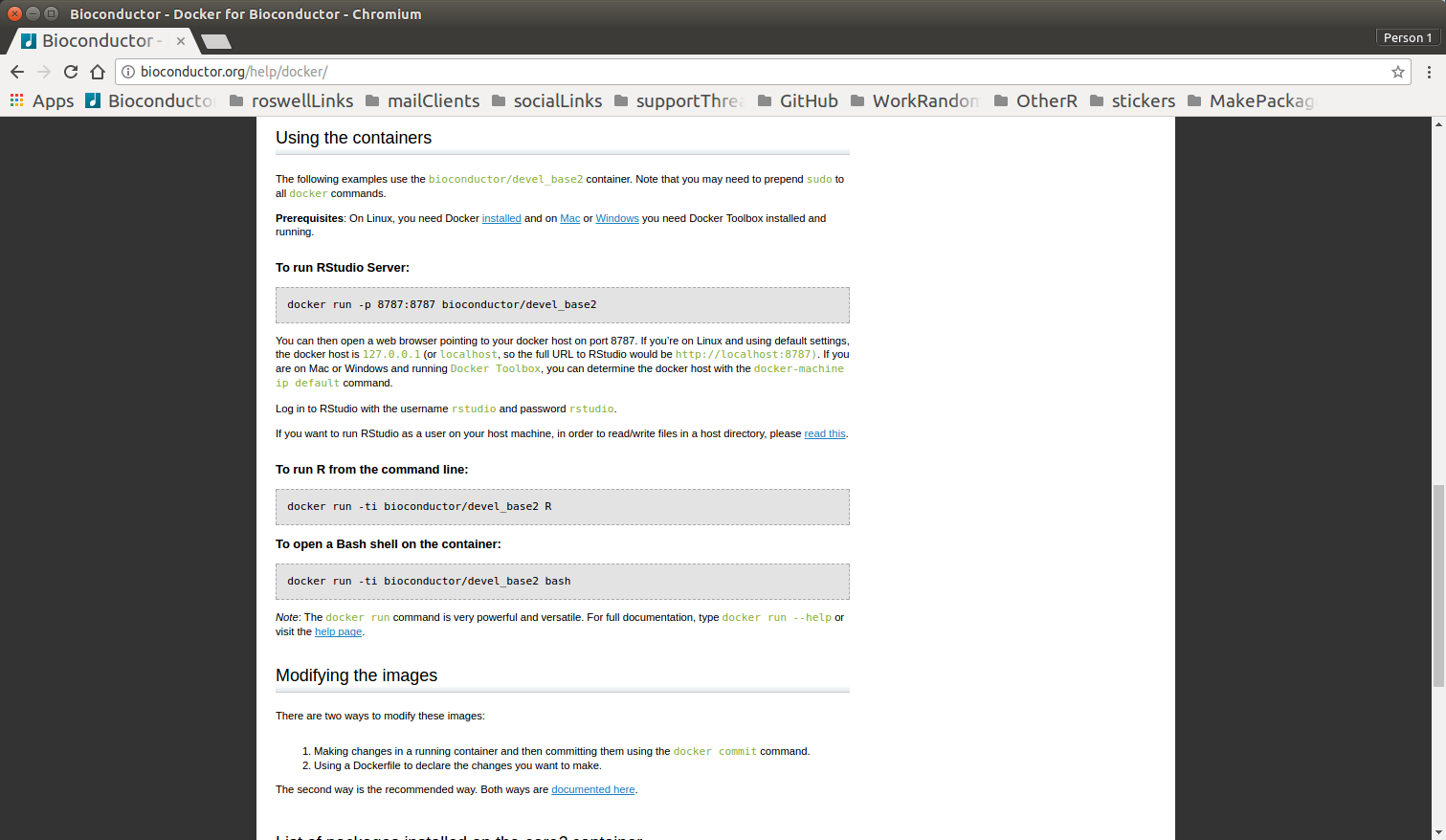 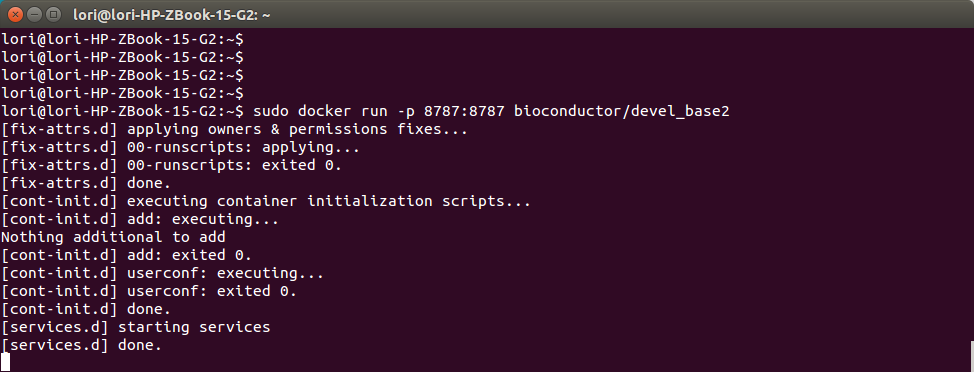 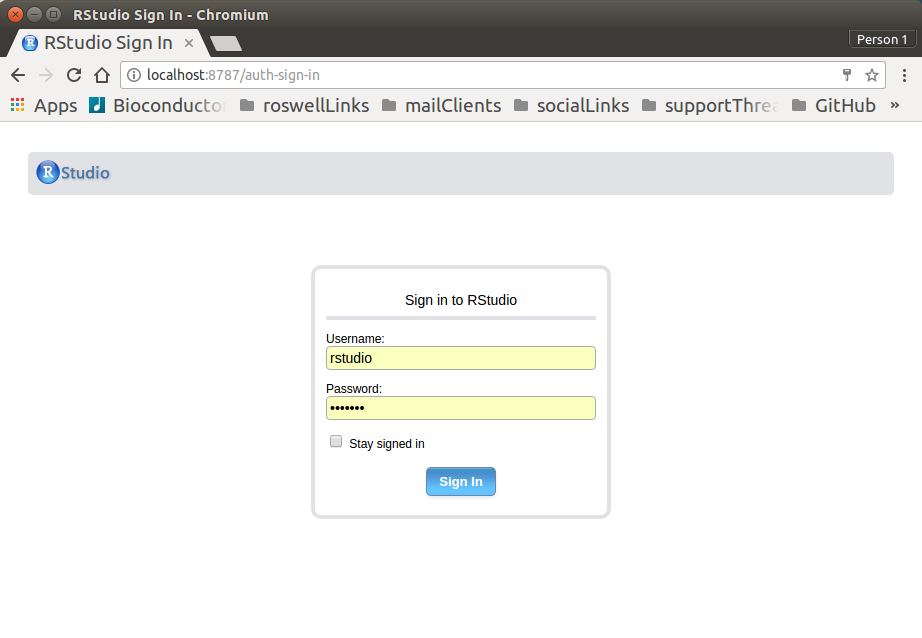 AMI
https://bioconductor.org/help/bioconductor-cloud-ami/
https://aws.amazon.com/console/
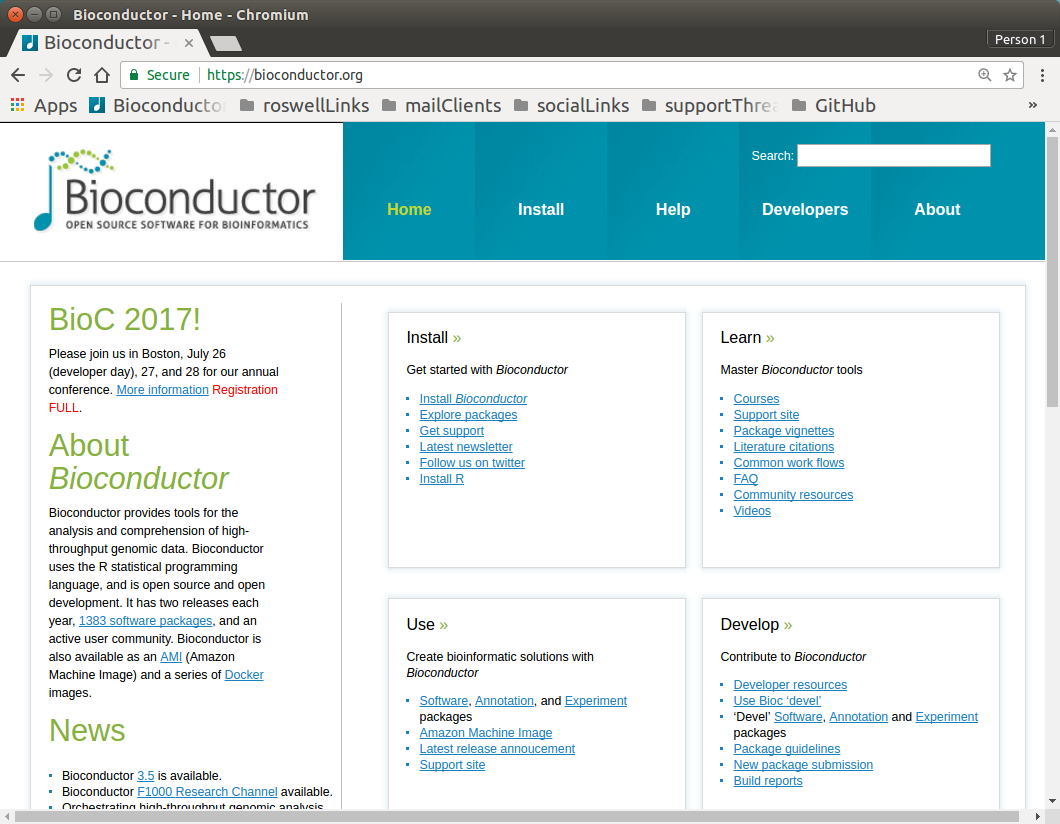 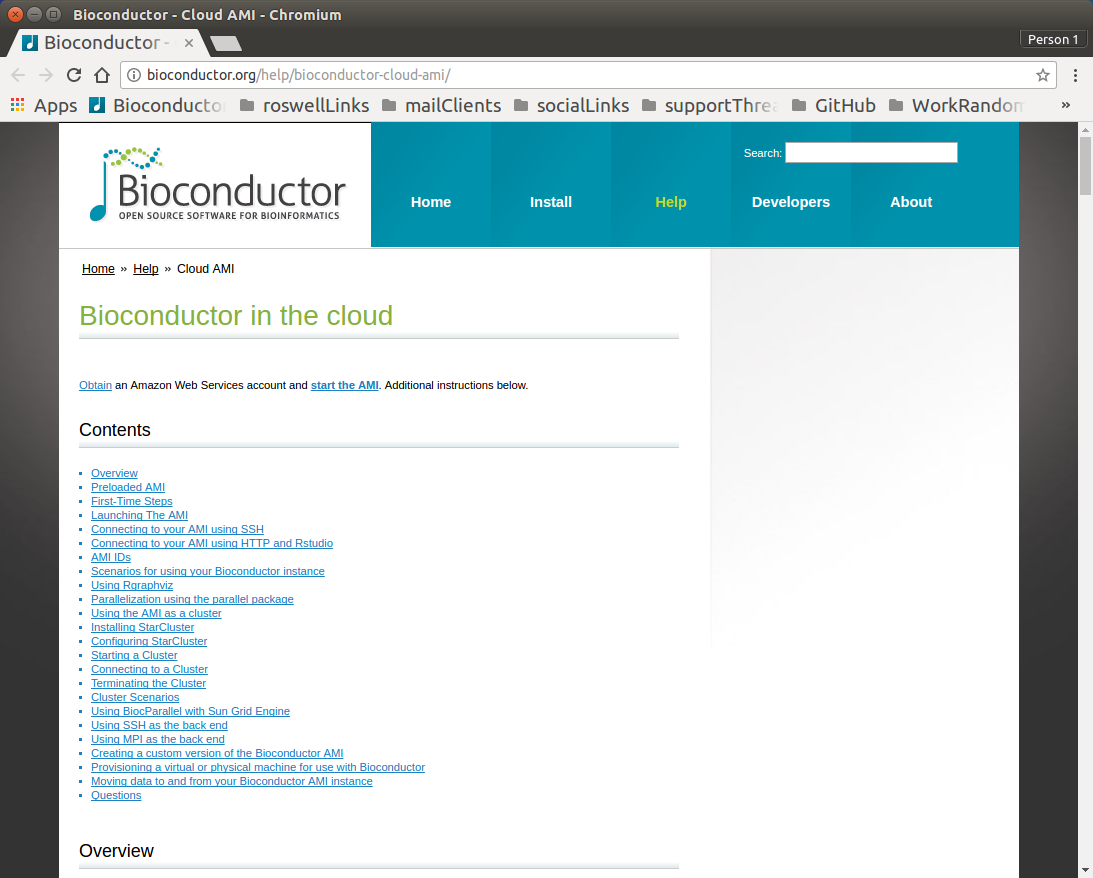 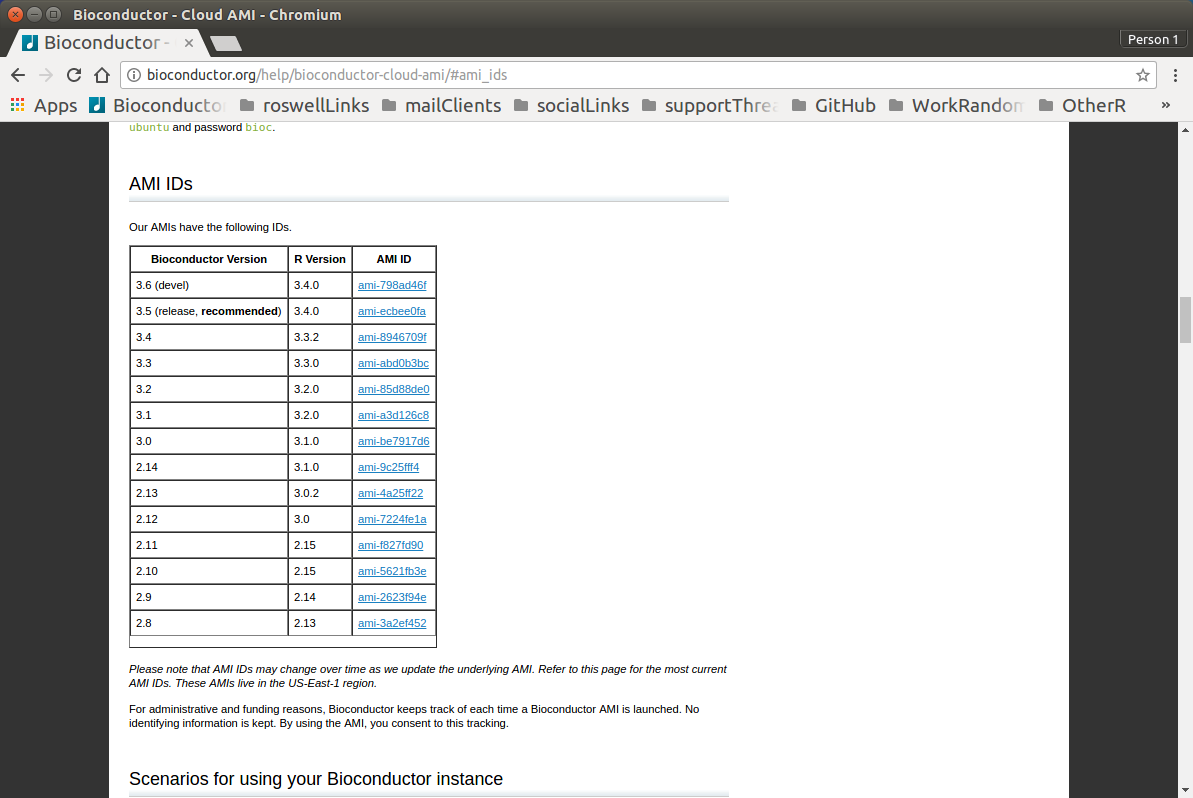 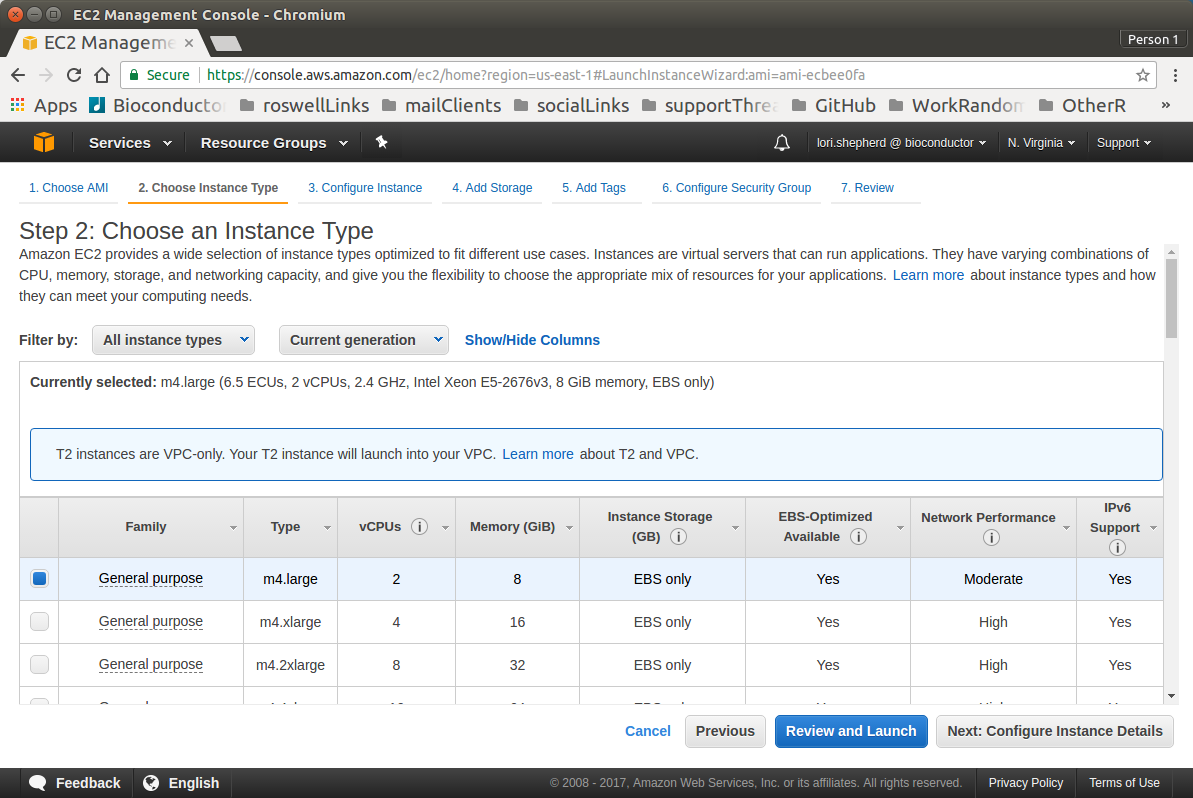 Lori Shepherd
lori.shepherd@roswellpark.org